主日信息
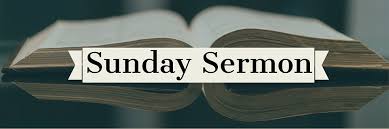 人的需要，神的恩典Our Need, God’s Grace
Boise Chinese Christian Church 
11/20/2022
【路加福音 Luke 23:34】
当下耶稣说：“父啊，赦免他们！因为他们所作的，他们不晓得。”兵丁就拈阄分祂的衣服。
Then Jesus said, “Father, forgive them, for they do not know what they do.”And they divided His garments and cast lots.
【哥林多前书 1 Corinthians 13:3】
我若将所有的周济穷人，又舍己身叫人焚烧，却没有爱，仍然与我无益。
And though I bestow all my goods to feed the poor, and though I give my body to be burned, but have not love, it profits me nothing.
【创世记 Genesis 4:23-24】
23 拉麦对他两个妻子说：“亚大、洗拉，听我的声音；拉麦的妻子细听我的话语：壮年人伤我，我把他杀了；少年人损我，我把他害了（或作“我杀壮士却伤自己；我害幼童却损本身”）。
Then Lamech said to his wives: “Adah and Zillah, hear my voice; Wives of Lamech, listen to my speech! For I have killed a man for wounding me, Even a young man for hurting me.
24 若杀该隐，遭报七倍；杀拉麦，必遭报七十七倍。”If Cain shall be avenged sevenfold, Then Lamech seventy-sevenfold.”
【耶利米书 Jeremiah 17:9】
人心比万物都诡诈，坏到极处，谁能识透呢？
“The heart is deceitful above all things, And desperately wicked; Who can know it?
【马太福音Matthew 9：1-8】
1 耶稣上了船，渡过海，来到自己的城里。
So He got into a boat, crossed over, and came to His own city.
2 有人用褥子抬着一个瘫子到耶稣跟前来。耶稣见他们的信心，就对瘫子说：“小子，放心吧！你的罪赦了。” 
Then behold, they brought to Him a paralytic lying on a bed. When Jesus saw their faith, He said to the paralytic, "Son, be of good cheer; your sins are forgiven you."
【马太福音Matthew 9：1-8】
3 有几个文士心里说：“这个人说僭妄的话了。” 
And at once some of the scribes said within themselves, "This Man blasphemes!"
4 耶稣知道他们的心意，就说：“你们为什么心里怀着恶念呢？
But Jesus, knowing their thoughts, said, "Why do you think evil in your hearts?
5 或说‘你的罪赦了’，或说‘你起来行走’，哪一样容易呢？For which is easier, to say, "Your sins are forgiven you,' or to say, "Arise and walk'?
【马太福音Matthew 9：1-8】
6 但要叫你们知道，人子在地上有赦罪的权柄。”就对瘫子说：“起来，拿你的褥子回家去吧！”
But that you may know that the Son of Man has power on earth to forgive sins"--then He said to the paralytic, "Arise, take up your bed, and go to your house."
7 那人就起来，回家去了。
And he arose and departed to his house.
【马太福音Matthew 9：1-8】
8 众人看见都惊奇，就归荣耀与　神，因为祂将这样的权柄赐给人。
Now when the multitudes saw it, they marveled and glorified God, who had given such power to men.
【诗篇Psalm 32:1】
得赦免其过、遮盖其罪的，这人是有福的。
Blessed is he whose transgression is forgiven, Whose sin is covered.
【创世记 Genesis 45:1-8，15】
1 约瑟在左右站着的人面前情不自禁，吩咐一声说：“人都要离开我出去！”约瑟和弟兄们相认的时候，并没有一人站在他面前。
Then Joseph could not restrain himself before all those who stood by him, and he cried out, “Make everyone go out from me!” So no one stood with him while Joseph made himself known to his brothers.
2 他就放声大哭，埃及人和法老家中的人都听见了。
And he wept aloud, and the Egyptians and the house of Pharaoh heard it.
【创世记 Genesis 45:1-8，15】
3 约瑟对他弟兄们说：“我是约瑟，我的父亲还在吗？”他弟兄不能回答，因为在他面前都惊惶。
Then Joseph said to his brothers, “I am Joseph; does my father still live?” But his brothers could not answer him, for they were dismayed in his presence.
4 约瑟又对他弟兄们说：“请你们近前来。”他们就近前来，他说：“我是你们的兄弟约瑟，就是你们所卖到埃及的。
And Joseph said to his brothers, “Please come near to me.” So they came near. Then he said: “I am Joseph your brother, whom you sold into Egypt.
【创世记 Genesis 45:1-8，15】
5 现在不要因为把我卖到这里自忧自恨，这是　神差我在你们以先来，为要保全生命。
But now, do not therefore be grieved or angry with yourselves because you sold me here; for God sent me before you to preserve life.
6 现在这地的饥荒已经二年了，还有五年不能耕种，不能收成。
For these two years the famine has been in the land, and there are still five years in which there will be neither plowing nor harvesting.
【创世记 Genesis 45:1-8，15】
7 神差我在你们以先来，为要给你们存留余种在世上，又要大施拯救，保全你们的生命。
And God sent me before you to preserve a posterity for you in the earth, and to save your lives by a great deliverance.
8 这样看来，差我到这里来的不是你们，乃是　神。祂又使我如法老的父，作他全家的主，并埃及全地的宰相。So now it was not you who sent me here, but God; and He has made me a father to Pharaoh, and lord of all his house, and a ruler throughout all the land of Egypt.
【创世记 Genesis 45:1-8，15】
15 他又与众弟兄亲嘴，抱着他们哭，随后他弟兄们就和他说话。
Moreover he kissed all his brothers and wept over them, and after that his brothers talked with him.
【创世记 Genesis 50:15-21】
15 约瑟的哥哥们见父亲死了，就说：“或者约瑟怀恨我们，照着我们从前待他一切的恶，足足地报复我们。” 
When Joseph’s brothers saw that their father was dead, they said, “Perhaps Joseph will hate us, and may actually repay us for all the evil which we did to him.”
16 他们就打发人去见约瑟，说：“你父亲未死以先吩咐说：
So they sent messengers to Joseph, saying, “Before your father died he commanded, saying,
【创世记 Genesis 50:15-21】
17 ‘你们要对约瑟这样说：从前你哥哥们恶待你，求你饶恕他们的过犯和罪恶。’如今求你饶恕你父亲　神之仆人的过犯。”他们对约瑟说这话，约瑟就哭了。‘Thus you shall say to Joseph: “I beg you, please forgive the trespass of your brothers and their sin; for they did evil to you.”’ Now, please, forgive the trespass of the servants of the God of your father.” And Joseph wept when they spoke to him.
18 他的哥哥们又来俯伏在他面前，说：“我们是你的仆人。” Then his brothers also went and fell down before his face, and they said, “Behold, we are your servants.”
【创世记 Genesis 50:15-21】
19 约瑟对他们说：“不要害怕，我岂能代替　神呢？
Joseph said to them, “Do not be afraid, for am I in the place of God?
20 从前你们的意思是要害我，但　神的意思原是好的，要保全许多人的性命，成就今日的光景。
But as for you, you meant evil against me; but God meant it for good, in order to bring it about as it is this day, to save many people alive.
【创世记 Genesis 50:15-21】
21 现在你们不要害怕，我必养活你们和你们的妇人孩子。”于是约瑟用亲爱的话安慰他们。
Now therefore, do not be afraid; I will provide for you and your little ones.” And he comforted them and spoke kindly to them.
【希伯来书 Hebrews 10：10，14-18】
10 我们凭这旨意，靠耶稣基督只一次献上祂的身体，就得以成圣。
By that will we have been sanctified through the offering of the body of Jesus Christ once for all.
14 因为祂一次献祭，便叫那得以成圣的人永远完全。For by one offering He has perfected forever those who are being sanctified.
15 圣灵也对我们作见证，因为祂既已说过：
But the Holy Spirit also witnesses to us; for after He had said before,
【希伯来书 Hebrews 10：10，14-18】
16 “主说：那些日子以后，我与他们所立的约乃是这样，我要将我的律法写在他们心上，又要放在他们的里面”；“This is the covenant that I will make with them after those days, says the Lord: I will put My laws into their hearts, and in their minds I will write them,”
17 以后就说：“我不再记念他们的罪愆和他们的过犯。” then He adds, “Their sins and their lawless deeds I will remember no more.”
18 这些罪过既已赦免，就不用再为罪献祭了。
Now where there is remission of these, there is no longer an offering for sin.
【歌罗西书 Colossians 3:12-13】
12 所以你们既是　神的选民，圣洁蒙爱的人，就要存（原文作“穿”。下同）怜悯、恩慈、谦虚、温柔、忍耐的心。
Therefore, as the elect of God, holy and beloved, put on tender mercies, kindness, humility, meekness, longsuffering;
13 倘若这人与那人有嫌隙，总要彼此包容，彼此饶恕；主怎样饶恕了你们，你们也要怎样饶恕人。
bearing with one another, and forgiving one another, if anyone has a complaint against another; even as Christ forgave you, so you also must do.
【以弗所书 Ephesians 4:30-32】
30 不要叫　神的圣灵担忧，你们原是受了他的印记，等候得赎的日子来到。
And do not grieve the Holy Spirit of God, by whom you were sealed for the day of redemption.
31 一切苦毒、恼恨、忿怒、嚷闹、毁谤，并一切的恶毒（或作“阴毒”），都当从你们中间除掉。
Let all bitterness, wrath, anger, clamor, and evil speaking be put away from you, with all malice.
【以弗所书 Ephesians 4:30-32】
32 并要以恩慈相待，存怜悯的心，彼此饶恕，正如　神在基督里饶恕了你们一样。
And be kind to one another, tenderhearted, forgiving one another, even as God in Christ forgave you.